Neutron Telescopes,Neutrons & Sawteeth
Transp User Course 2014Jim Conboy
Neutron Telescopes
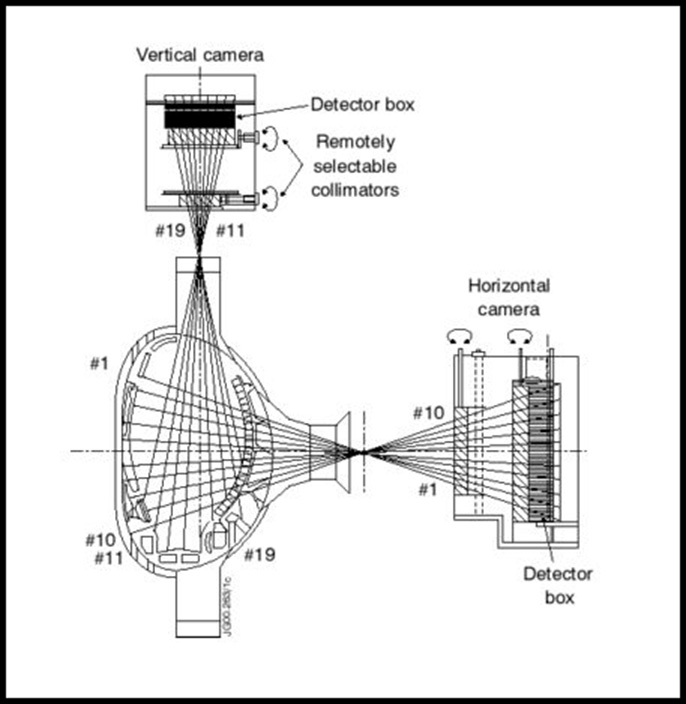 KNL3 – 10 Horizontal and 9 Vertical Collimated Neutron Telescopes(from  “Prediction/modelling of the neutron emission from JET discharges”  June 2001)
2/11
24/11/14
Transp Neutrons …
Neutron Rates
Shot 50623 – used for Neutron Rate calibration
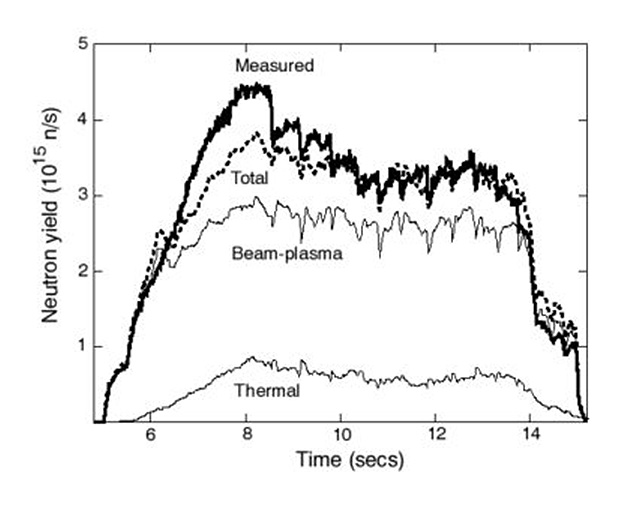 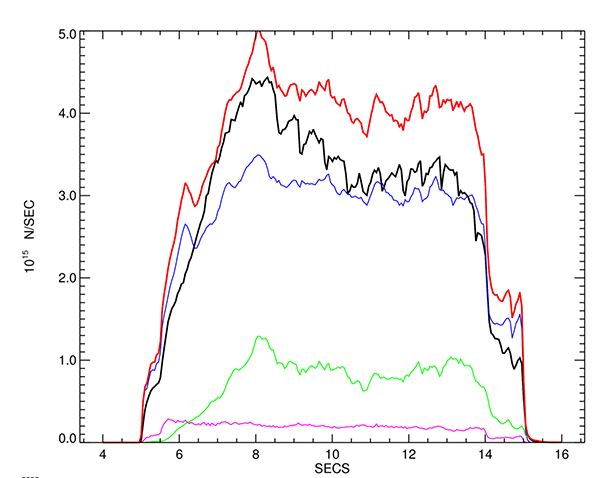 Measured Neutron rates &NEPAM prediction
Transp Neutron Rate prediction –Total, B-Plasma,Thermal, B-B
3/11
24/11/14
Transp Neutrons …
Neutron Rates
Shot 50623 – used for Neutron Rate calibration
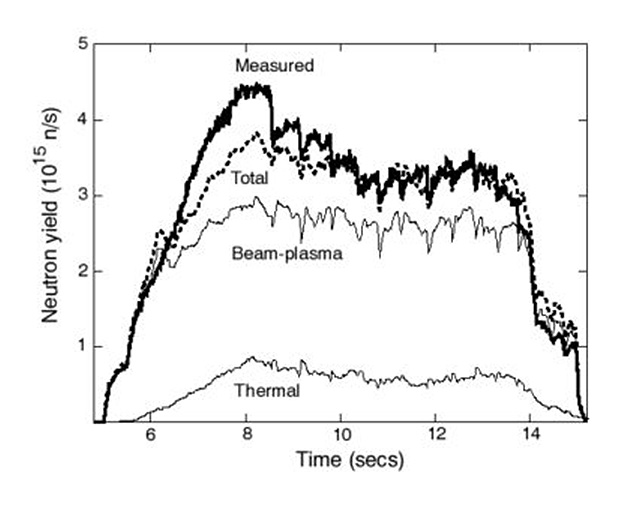 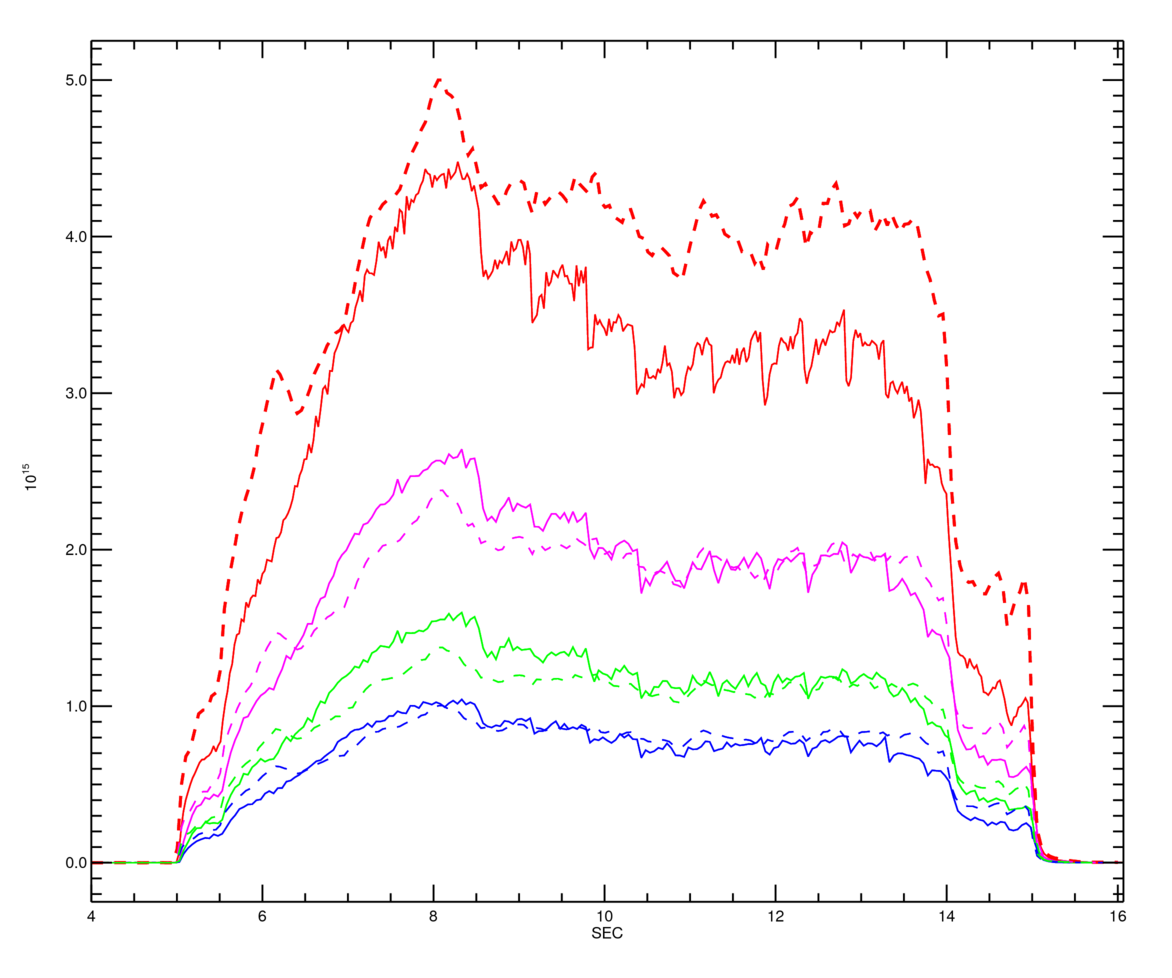 Transp predictions (- - ) for Totalneutrons  & telescope sums – All, Horizontal, Vertical
Measured Neutron rates &NEPAM prediction
4/11
24/11/14
Transp Neutrons …
Sawtooth Models
Including a sawtooth model in Transp might reduce the total neutron rate, by mixing hot ions from the plasma core with lower energy ions at larger radius ?
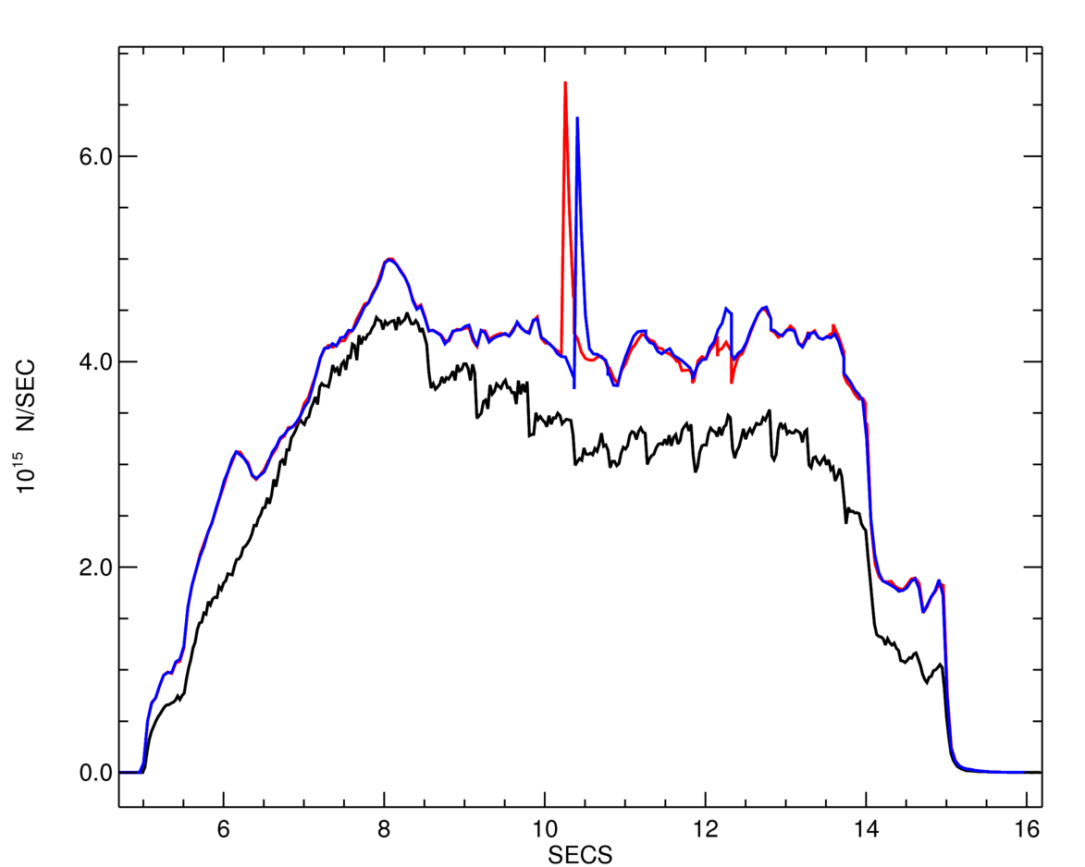 Kadomtsev model: Runs J03,J04. Neutron spike follows 1st sawtooth time in both cases. Not quite physical ?
5/11
24/11/14
Transp Neutrons …
Sawtooth – Kad. model
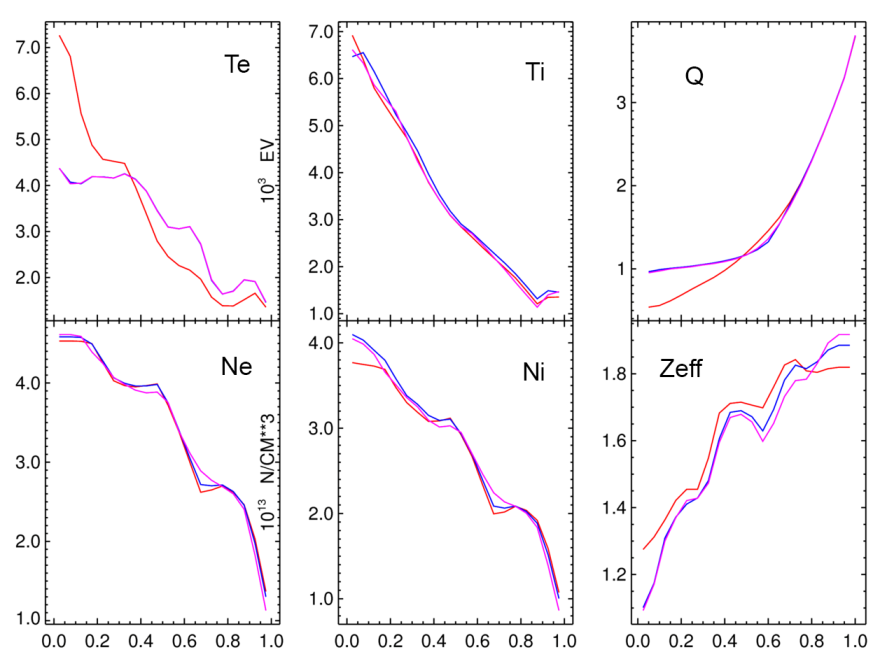 Plasma profiles before (red) & after the 1st sawtooth;Q(0) > 1. is the KM constraint; Te(0) is halved
6/11
24/11/14
Transp Neutrons …
Sawtooth – Kad. & Por. models
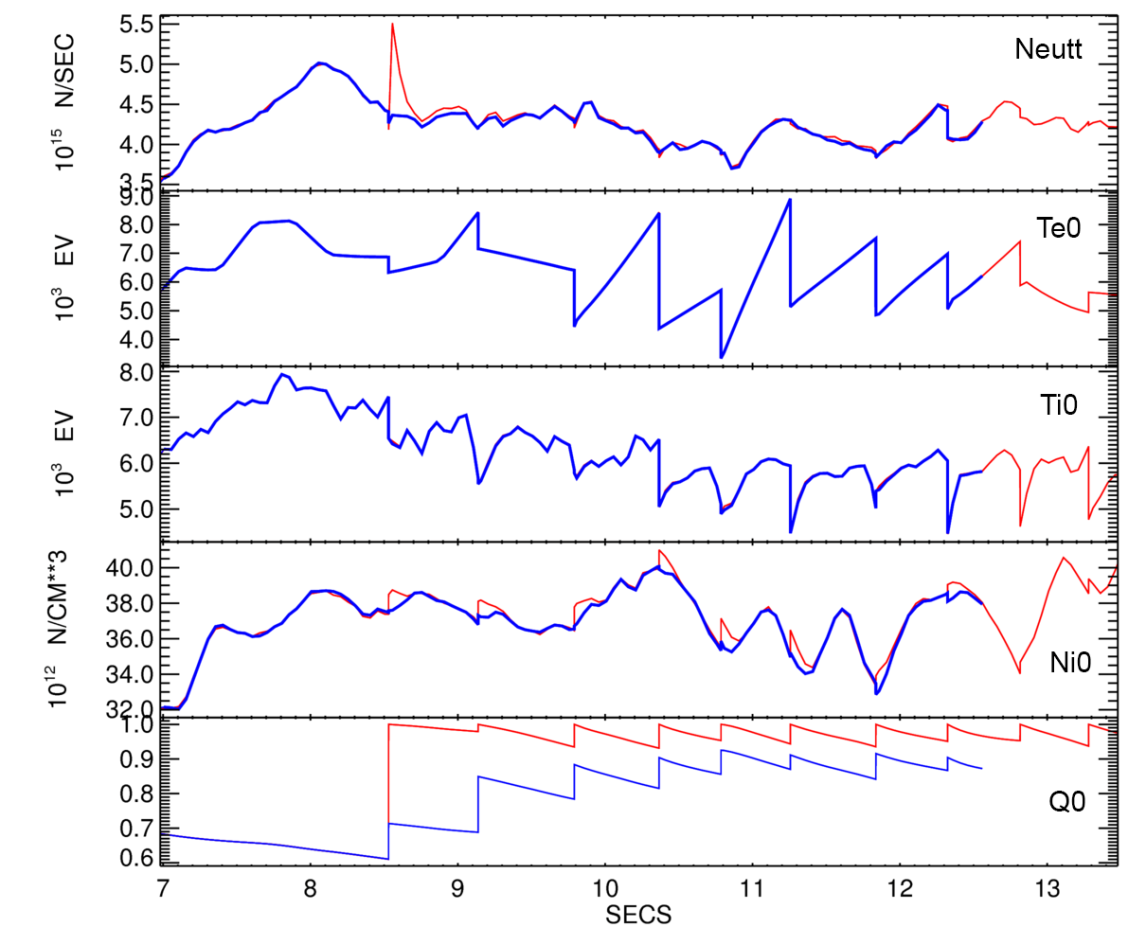 Plasma axis variables, J05 (Kad.) & J06 (Por).; ‘Island width’ parameter 0.5no change to total neutrons – except the unphysical spikee
7/11
24/11/14
Transp Neutrons …
Telescope profiles
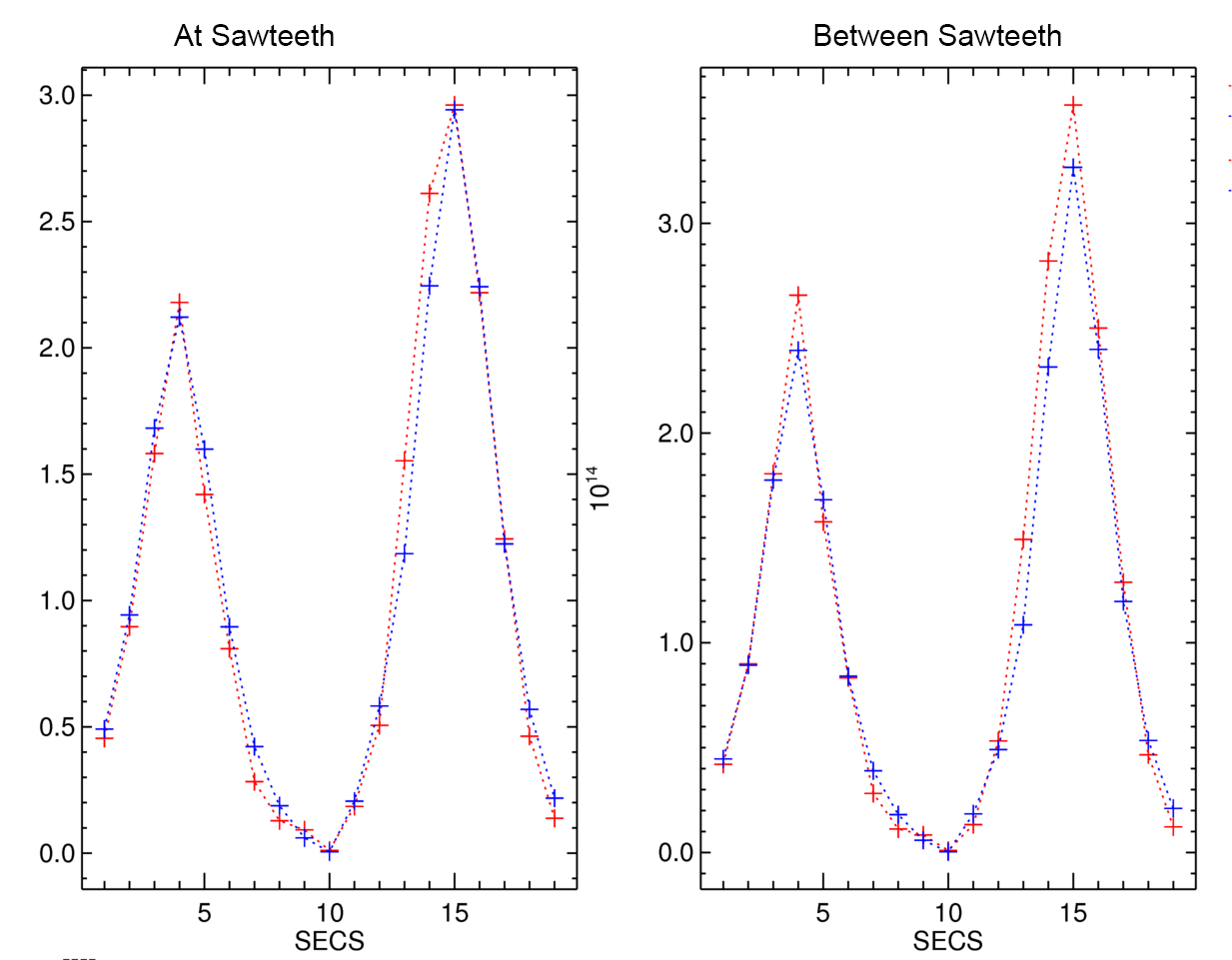 Telescope Profiles for data & J06 (Porcelli, Fp=0.5), averaged over 5 timepoints.
8/11
24/11/14
Transp Neutrons …
Telescope ‘Centrality’:
Statistics on individual telescopes are challenging, so define ‘Centrality’  Cx = Peak/All, for vertical, horizontal & all T/s :-
(Can be calculated in jetdsp – form cumulative integral over telescope axis)
9/11
24/11/14
Transp Neutrons …
Centrality & Sawteeth
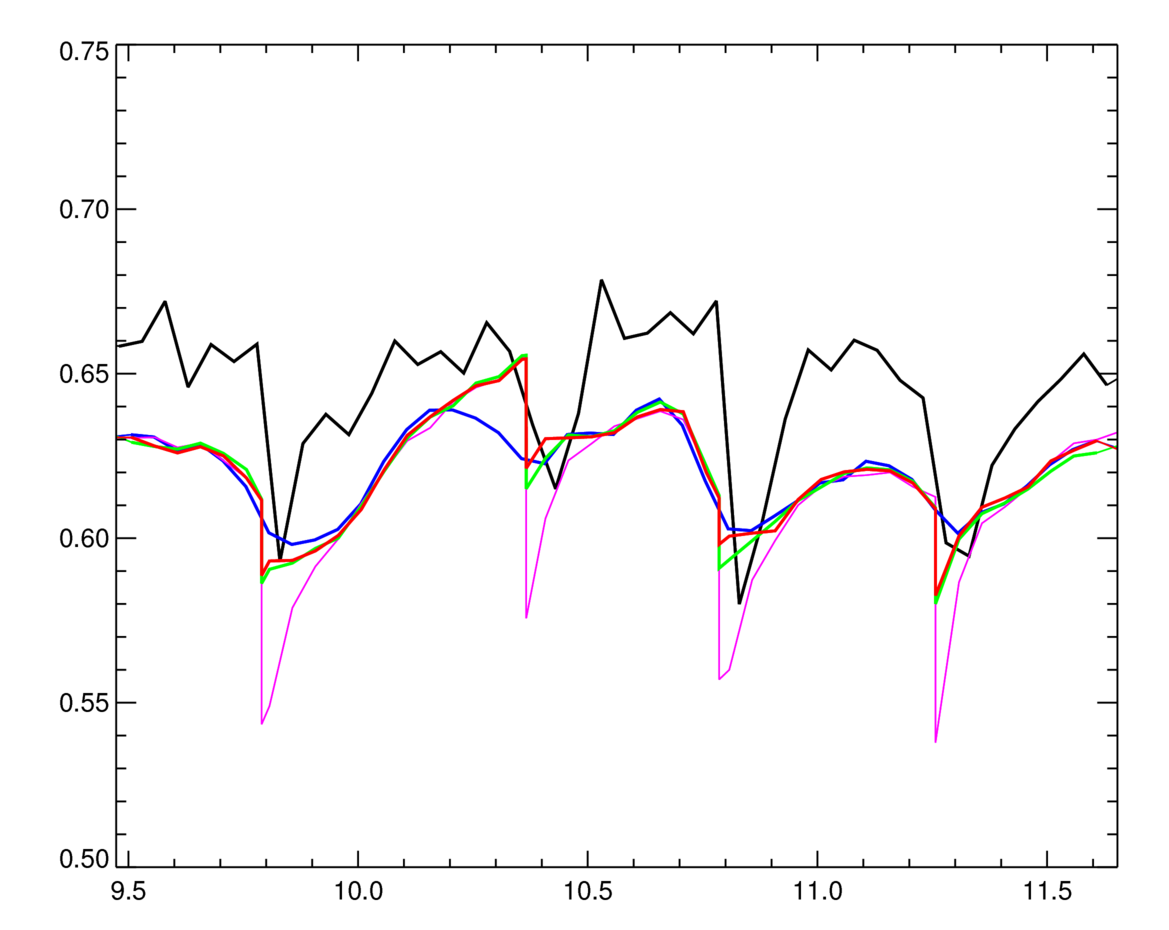 ‘Centrality’ for alltelescopes
The data is more central than any Transp run, both at and between the sawteeth
Transp shows some sawtooth structure, even if no sawtooth model is invoked (run J02)
The Kadomtsev model gives a sawtooth behaviour of comparable magnitude to the data
The Porcelli model produces smaller sawtooth, and is not very sensitive to the island size parameter (Fp). 
All Transp runs give a similar telescope profile between sawteeth
10/11
24/11/14
Transp Neutrons …
Conclusions
Total Neutron flux predictions remain a problem
  Neutron Telescope rates are reproduced quite well
  Neither Sawtooth model helps the Neutron predictions     (between sawteeth)
  Kadomtsev model reproduces the telescope ratios better,     but introduces artifacts in the total neutron distribution
  Porcelli model doesn’t reproduce the telescope ratios as well     as Kadomtsev
( Based on a limited number of runs, on a single shot. Altering other   settings may improve the results )
11/11
24/11/14
Transp Neutrons …